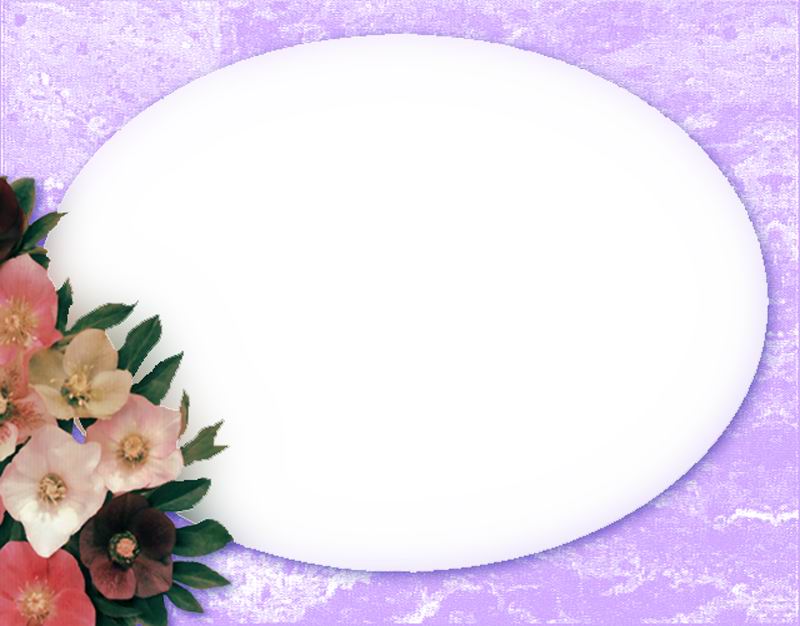 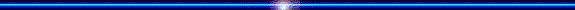 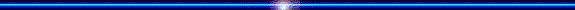 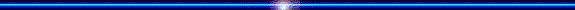 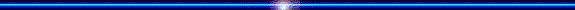 PHÒNG GIÁO DỤC VÀ ĐÀO TẠO QUẬN LONG BIÊN
TRƯỜNG TIỂU HỌC ÁI MỘ B
PhÂN MÔN: KỂ CHUYỆN
LỚP 2
Bài: Người thầy cũ
Ôn bài cũ
Hãy kể lại câu chuyện “Mẩu giấy vụn”
Câu chuyện khuyên chúng ta điều gì?
Kể chuyện
Người thầy cũ
Câu chuyện “Người thầy cũ” có những nhân vật nào?
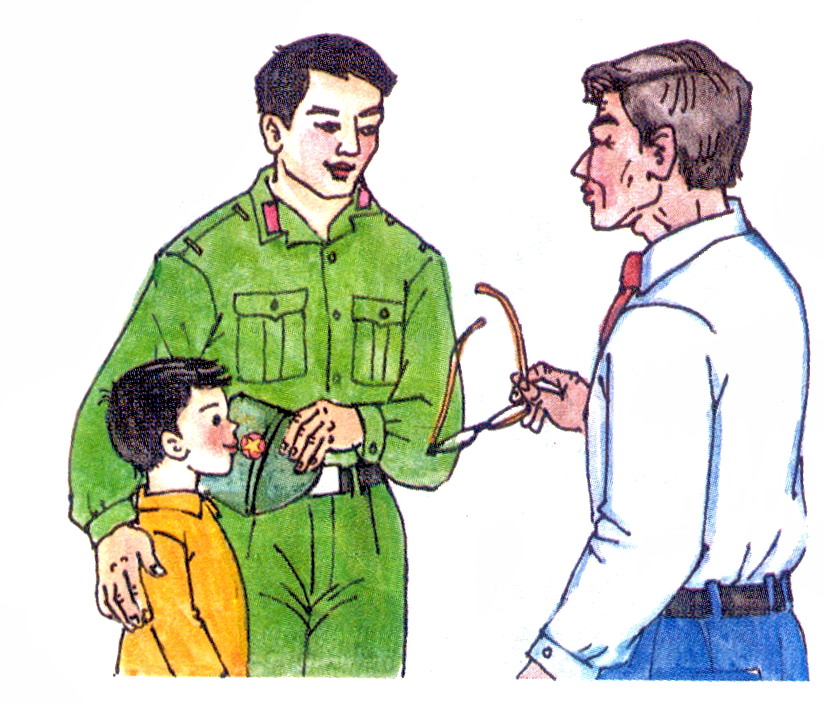 Kể lại câu chuyện theo nhóm
Kể chuyện
Người thầy cũ
Chú bộ đội
3. Phân vai dựng lại câu chuyện (đoạn 2)
Người dẫn chuyện
Thầy giáo
Câu chuyện khuyên chúng ta điều gì?
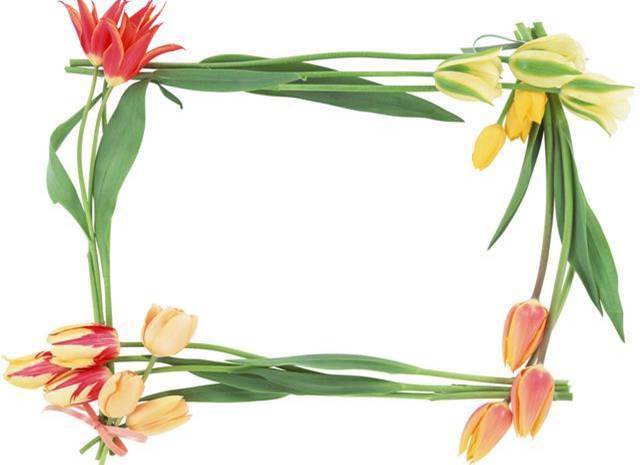 Dặn dò:
Kể lại câu chuyện
Bài sau “Người mẹ hiền”